«Изографы»
Игра-работа направленная на :
-развитие внимания
-зрительного анализа
-чёткого создания и запоминания образа буквы
-развивающая анализ и синтез речи (на уровнях :
Звук\буква, слог, слово)
Простые ,со стихами и картинками подсказками
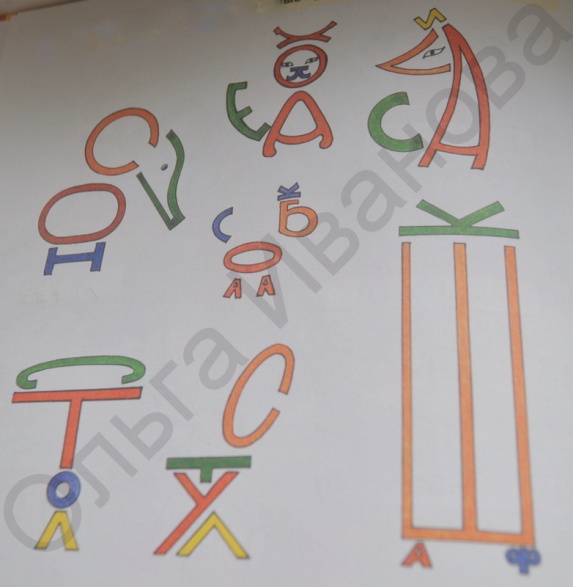 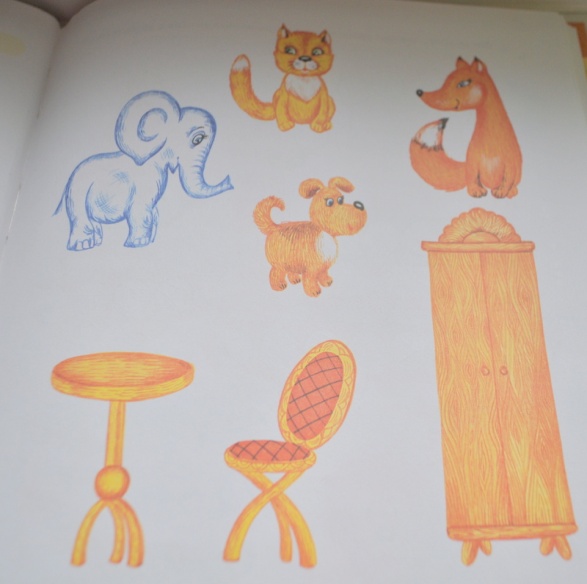 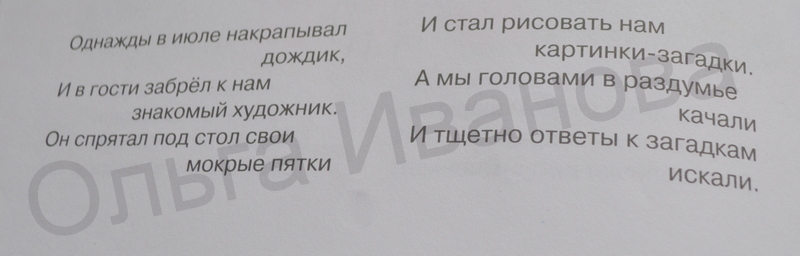 [Speaker Notes: 2]
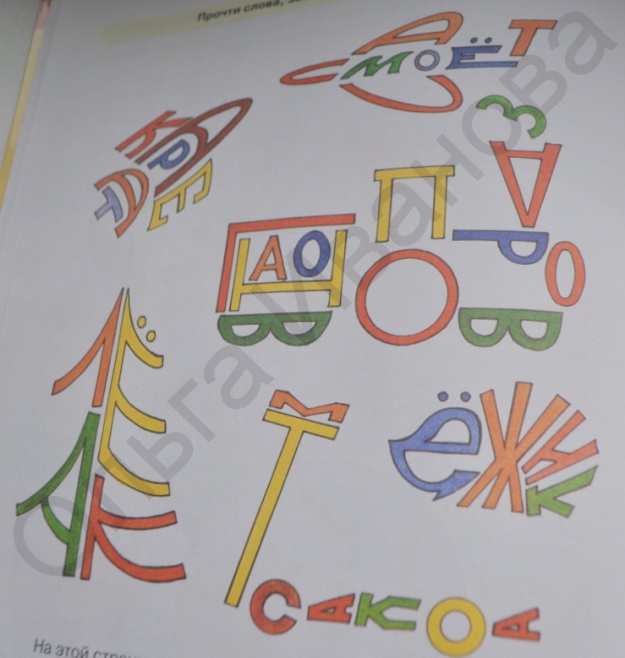 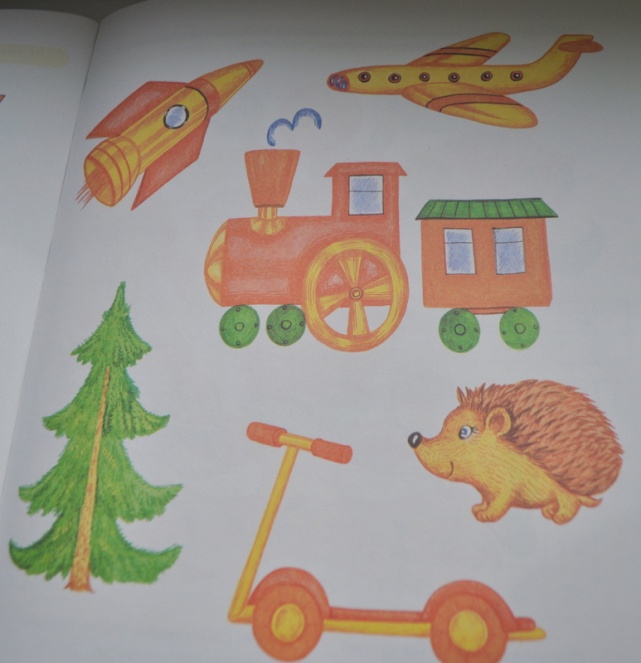 -логику
-мышление
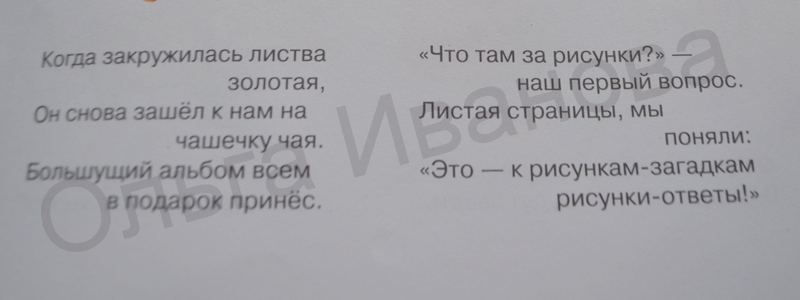 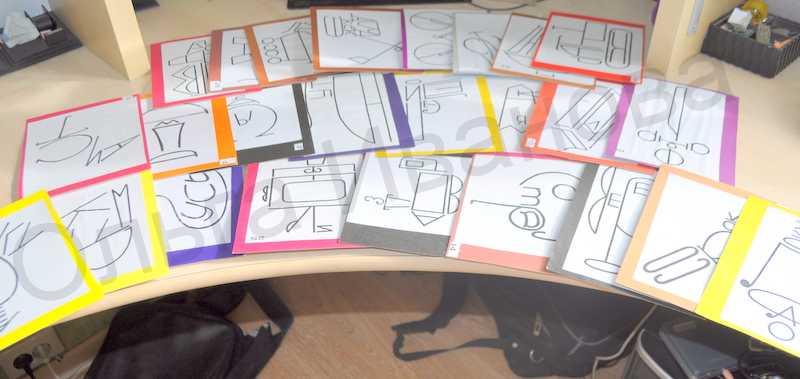 Более сложные ,на следующем этапе работы (без подсказок) на карточках :
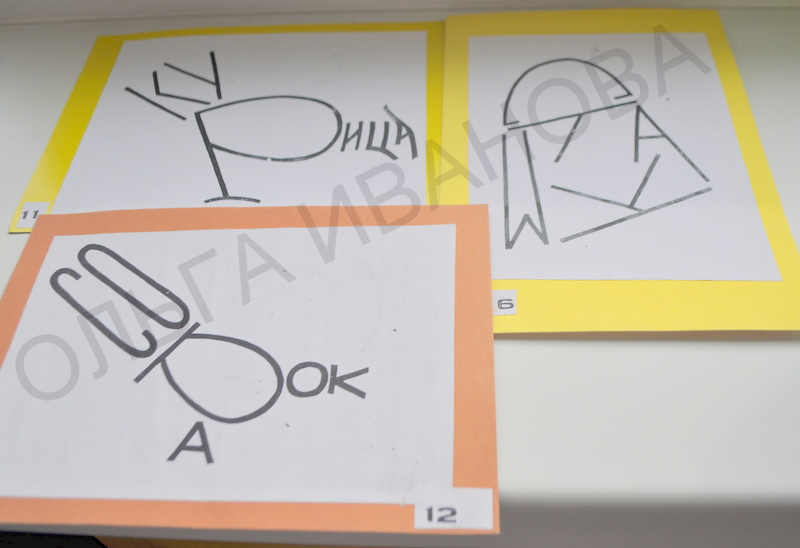 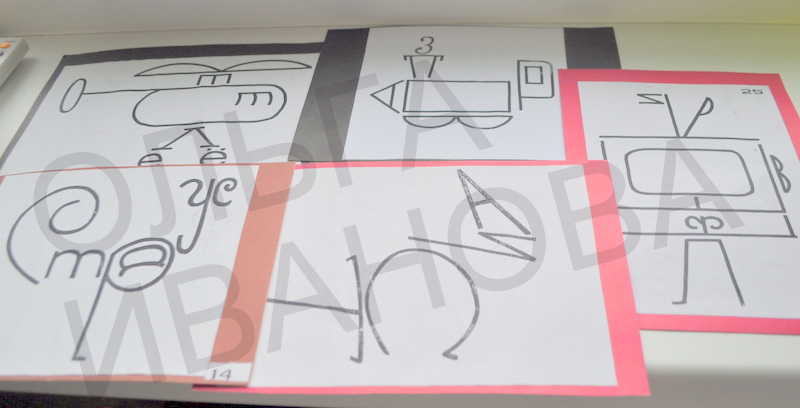 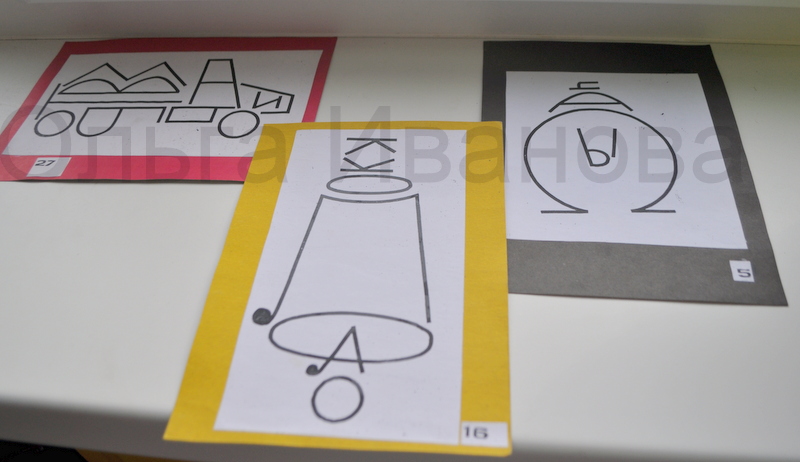 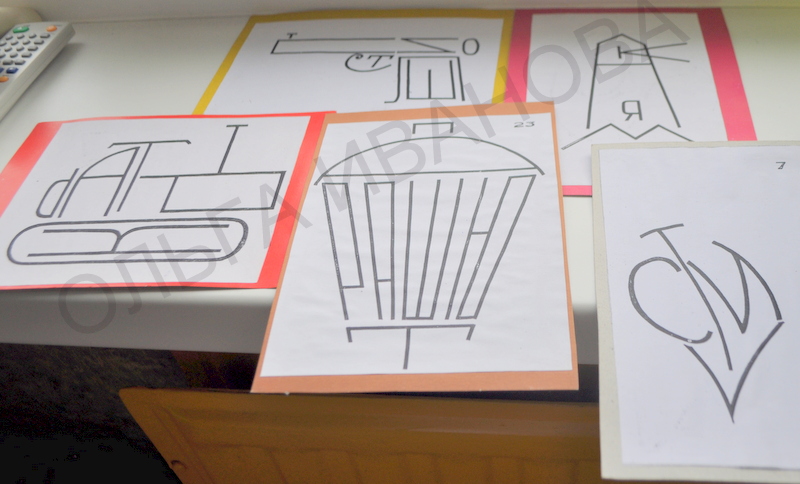 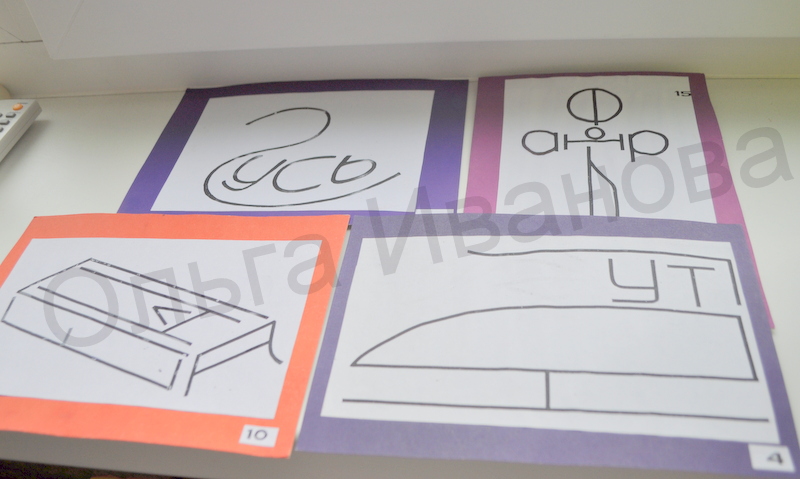